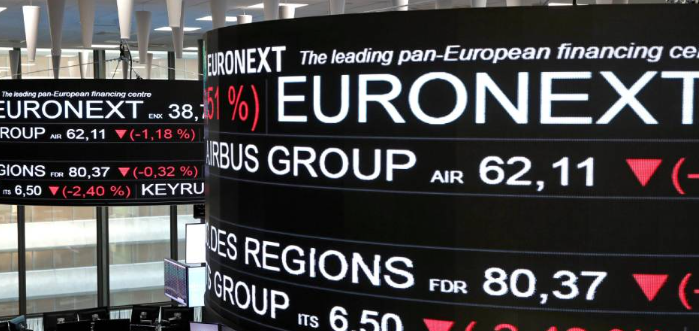 ПРОВІДНІ БІРЖІ ЄВРОПИ
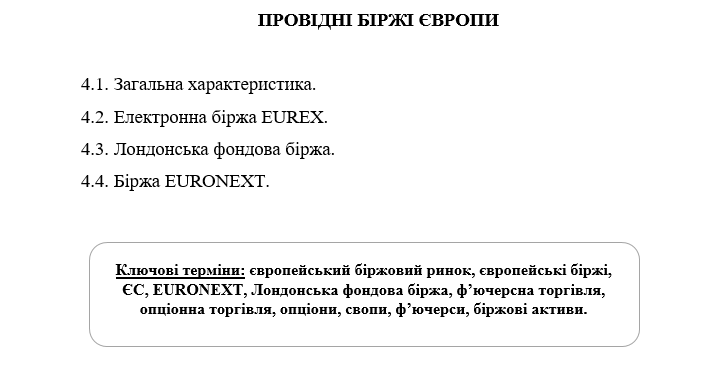 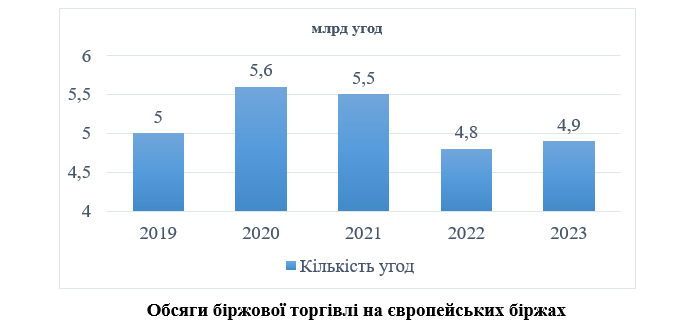 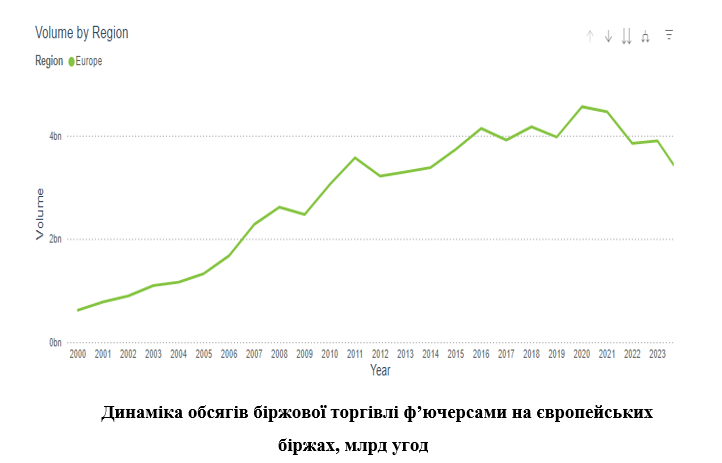 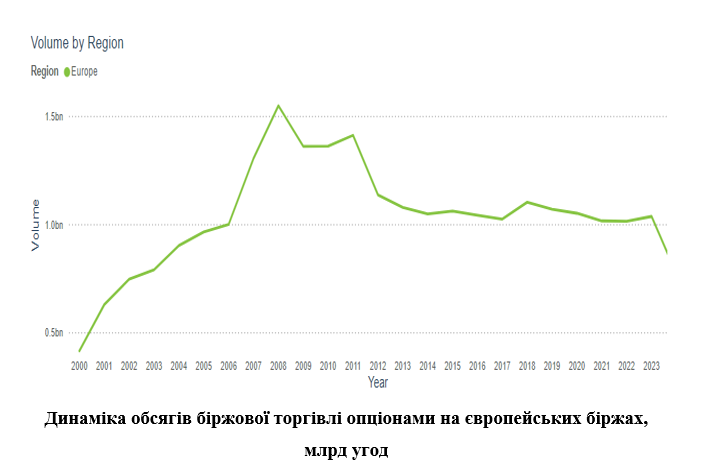 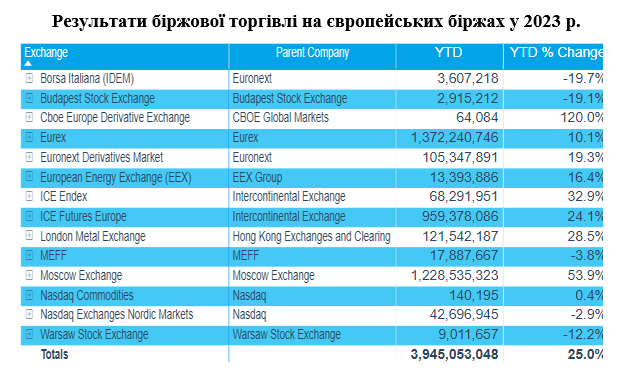 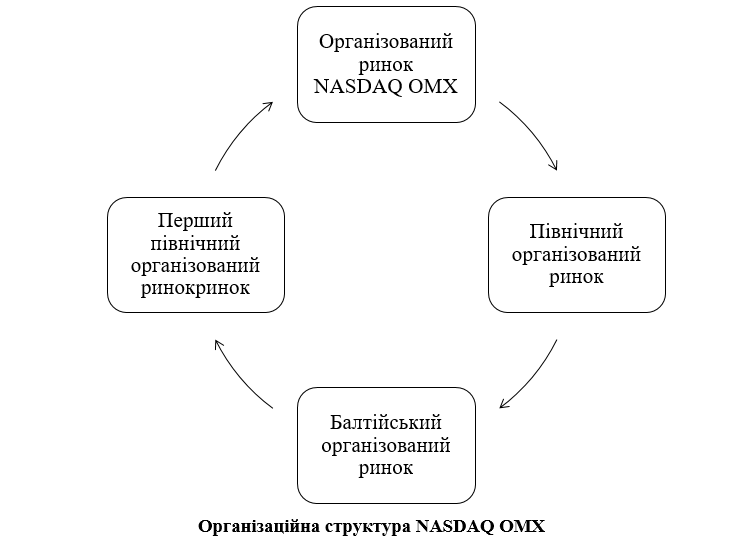 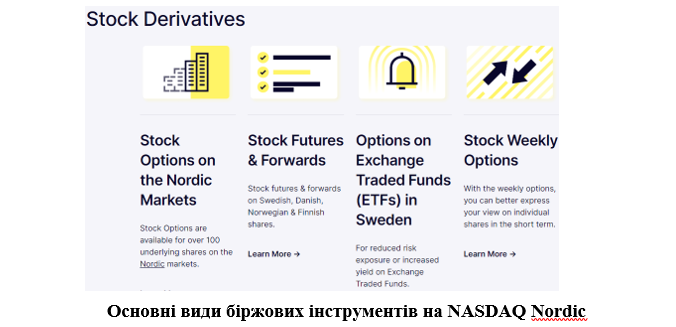 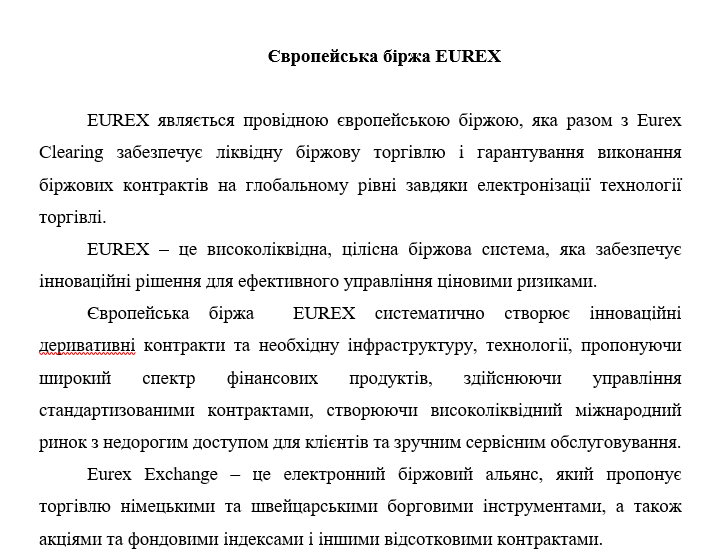 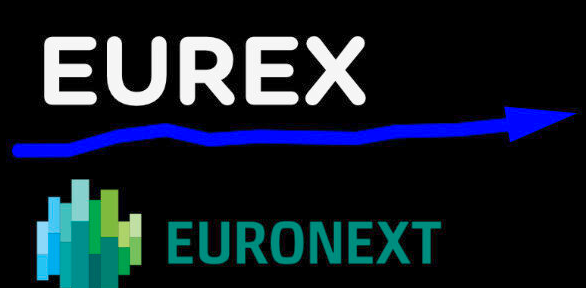 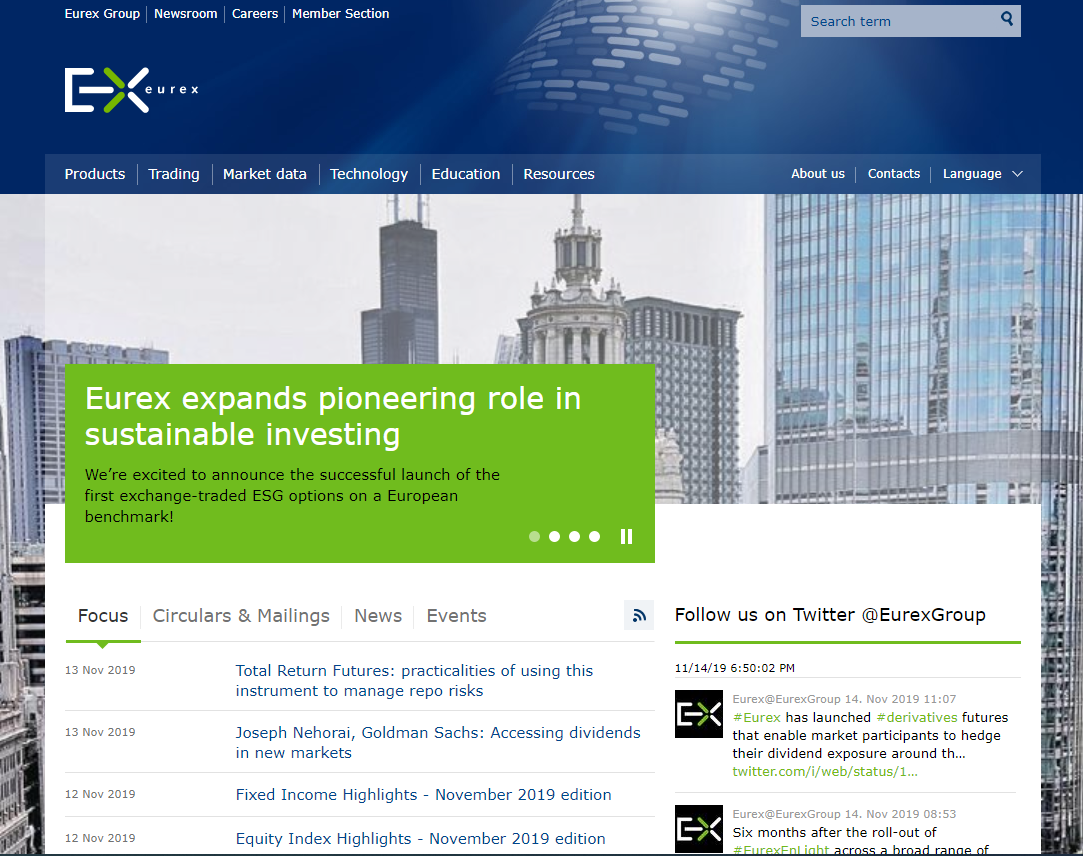 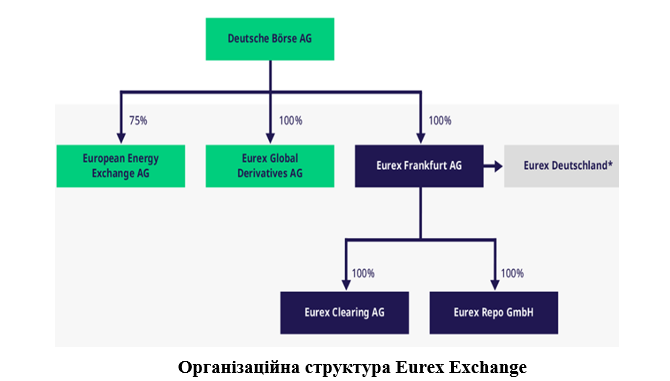 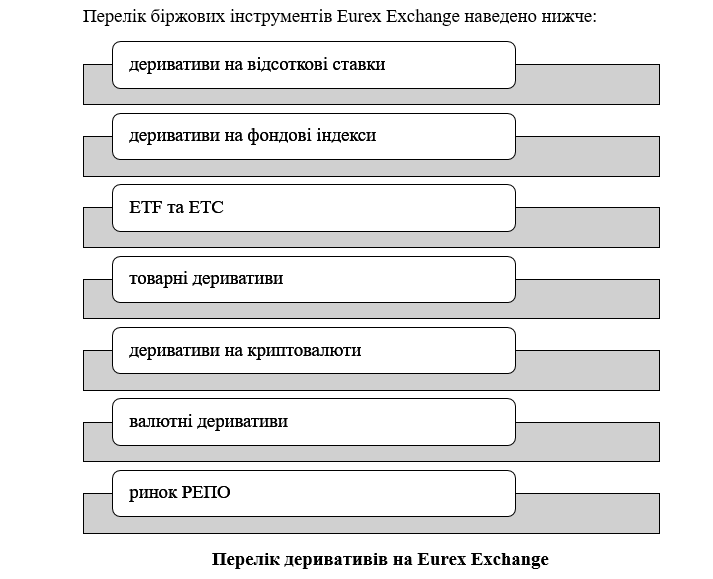 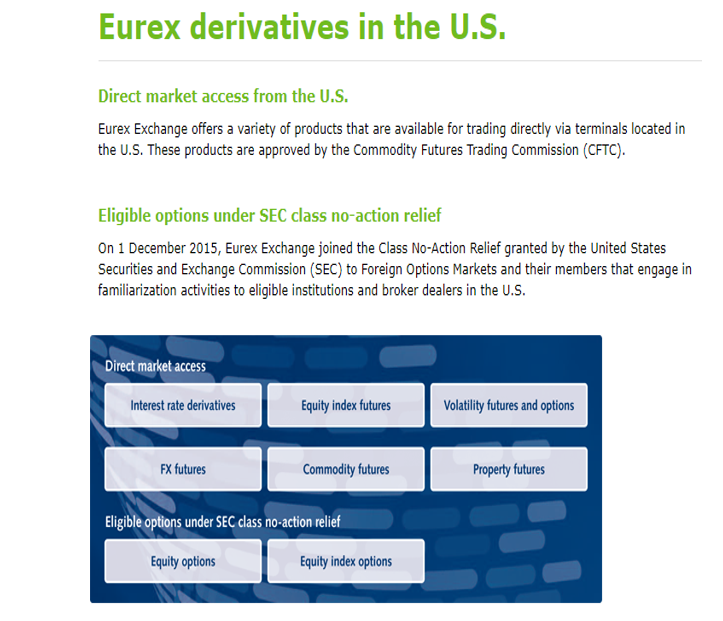 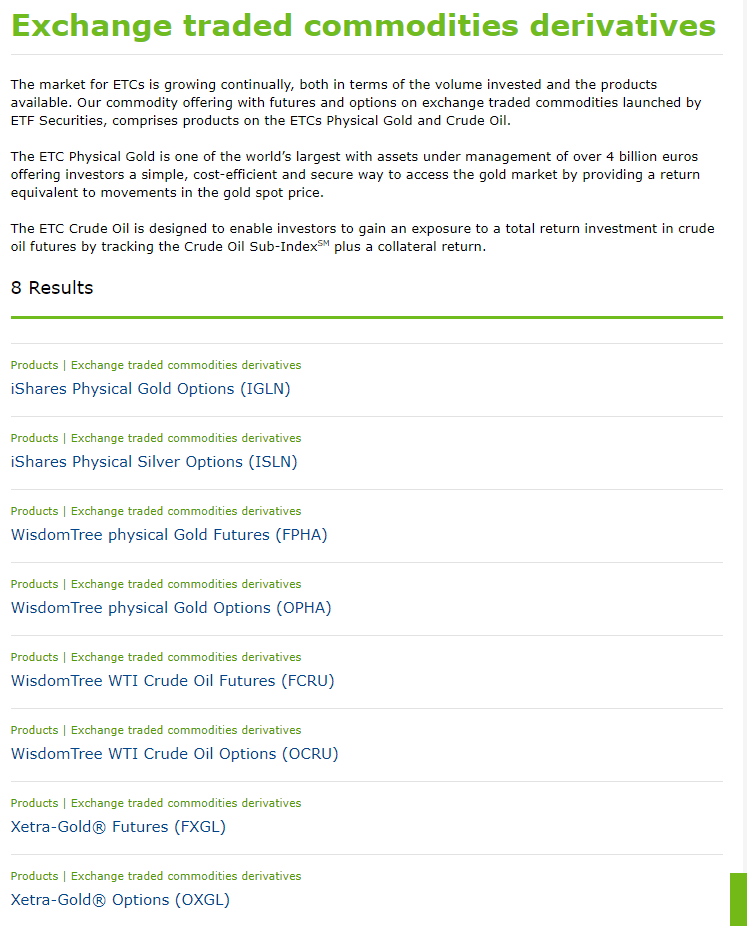 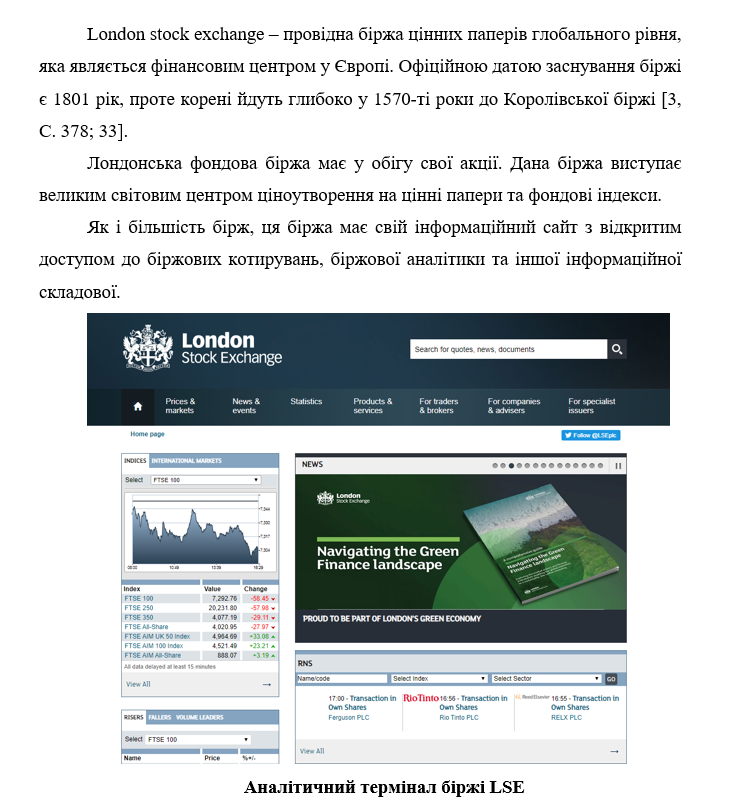 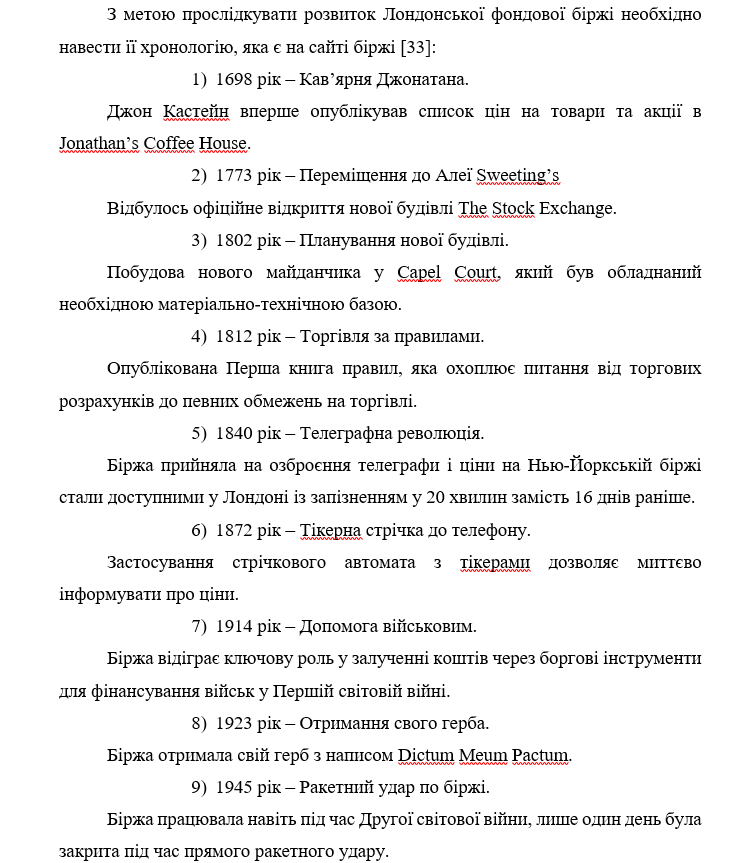 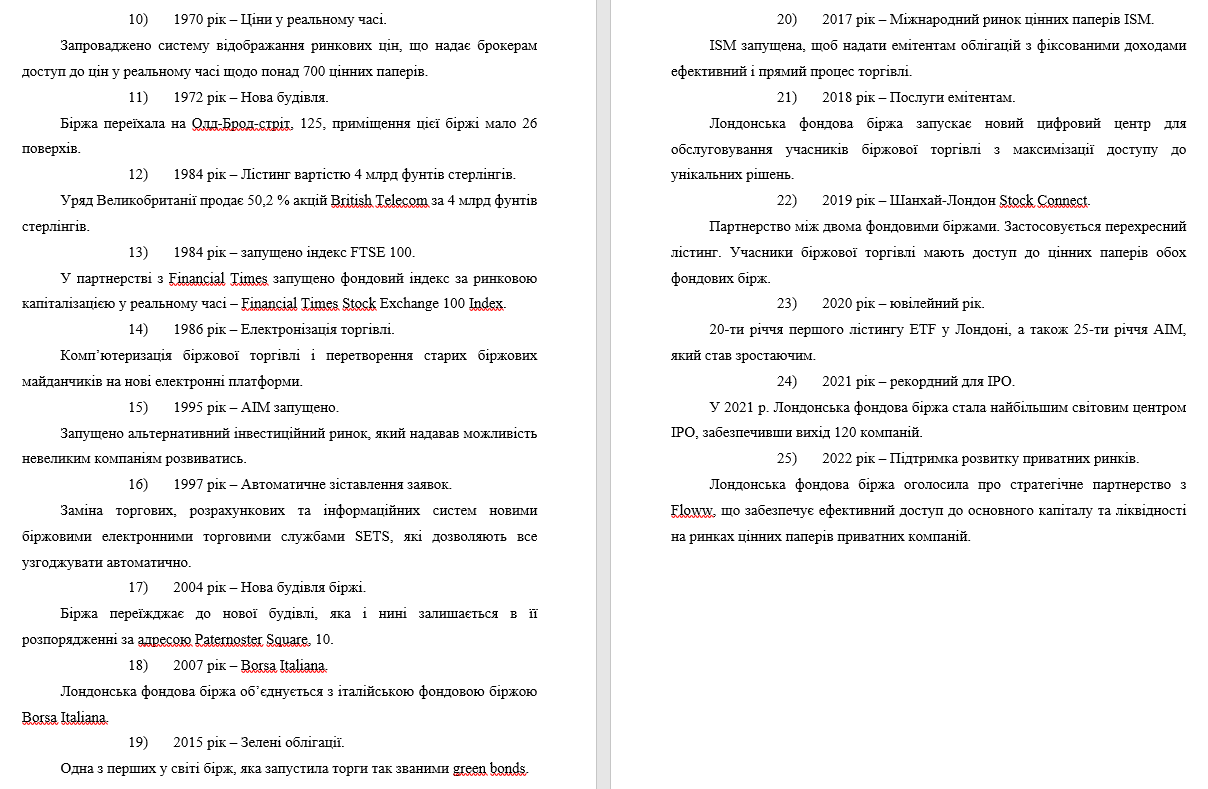 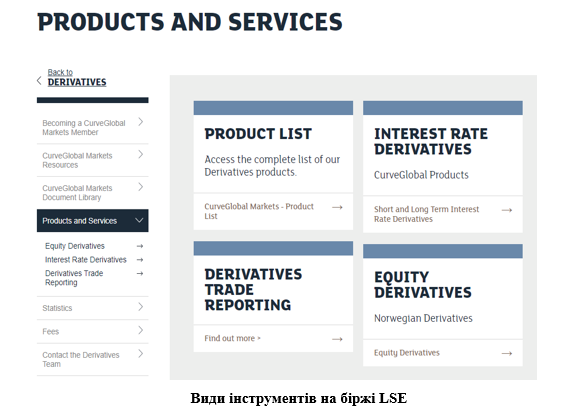 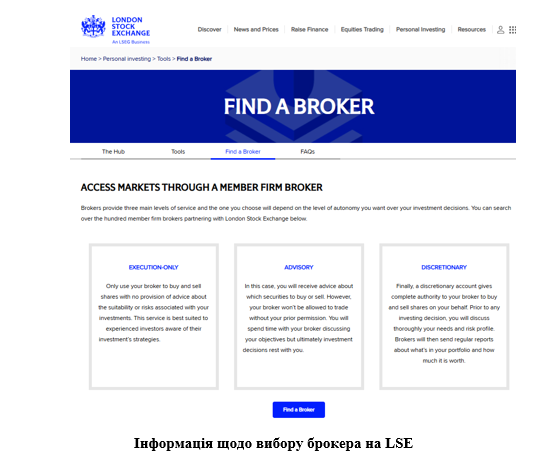 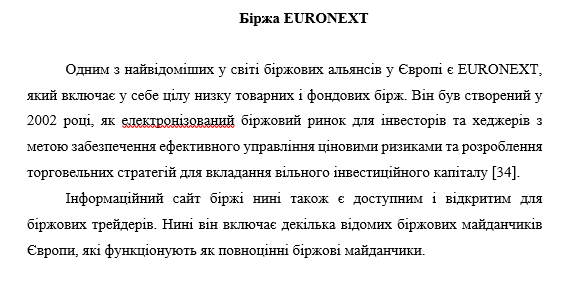 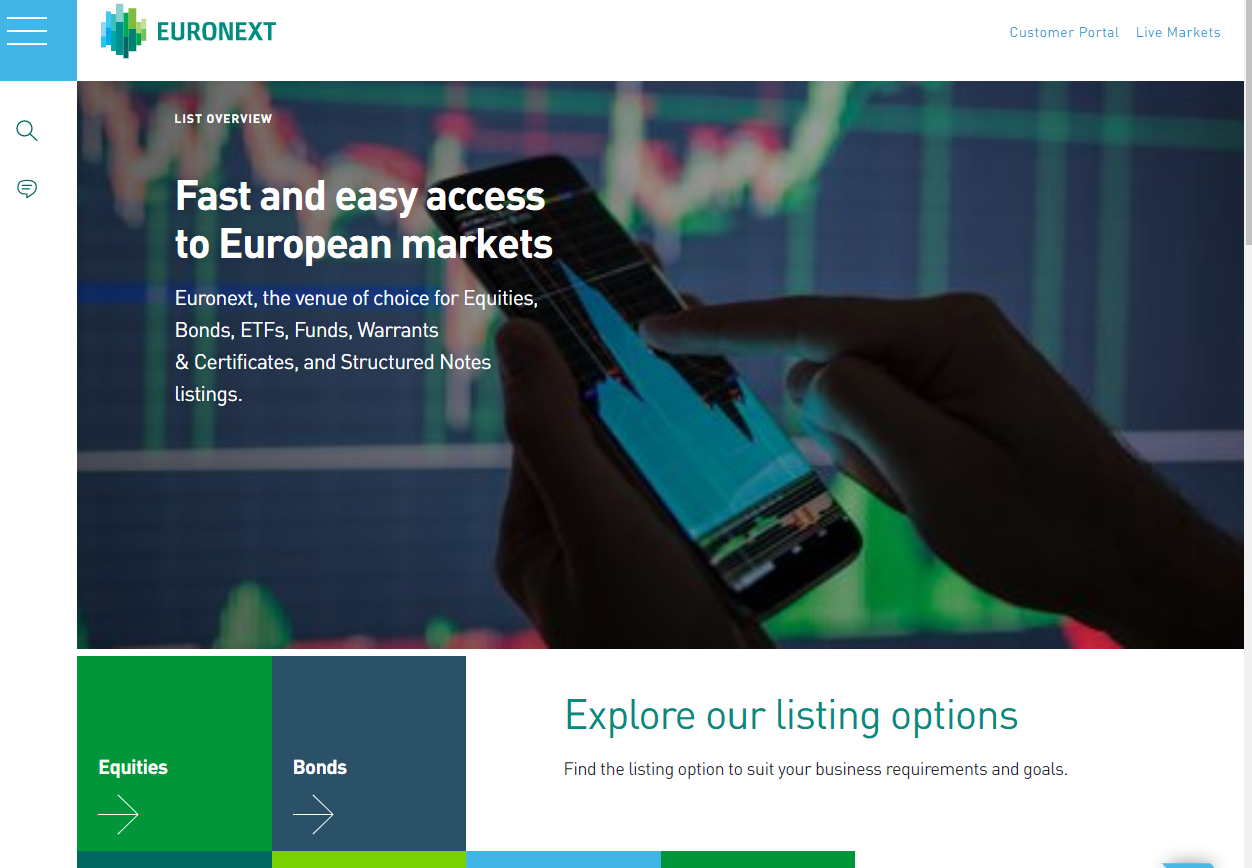 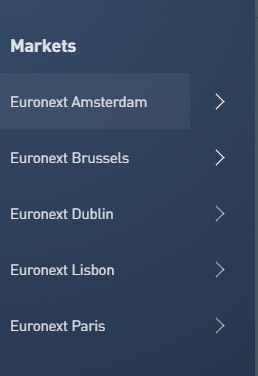 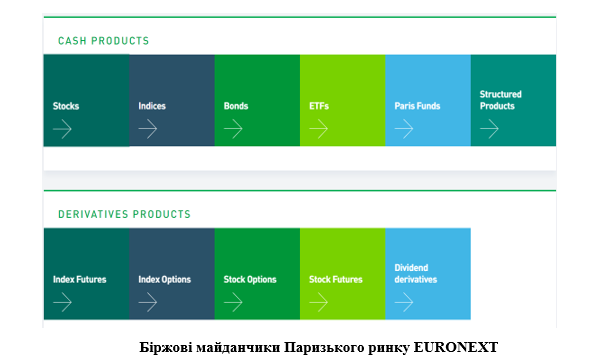